8.FCC - January Research Projects on
the Future Circular Collider (FCC-ee)

Introductory Lecture
[January 7, 2025]
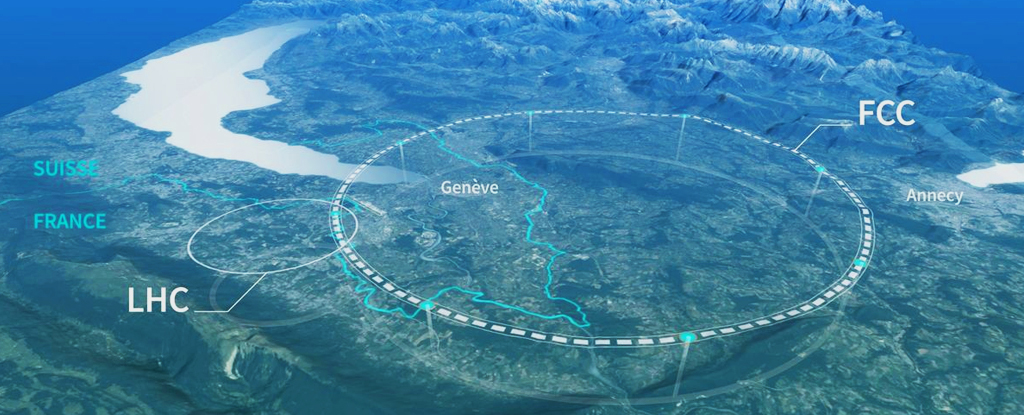 What’s next in Particle Physics?
Dark Matter
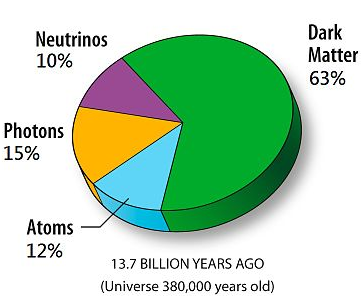 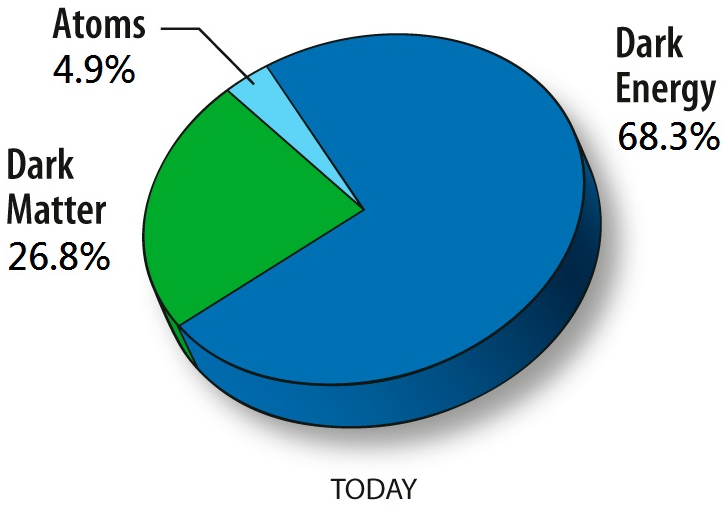 85.6% of all matter is dark!
Rotational Velocity
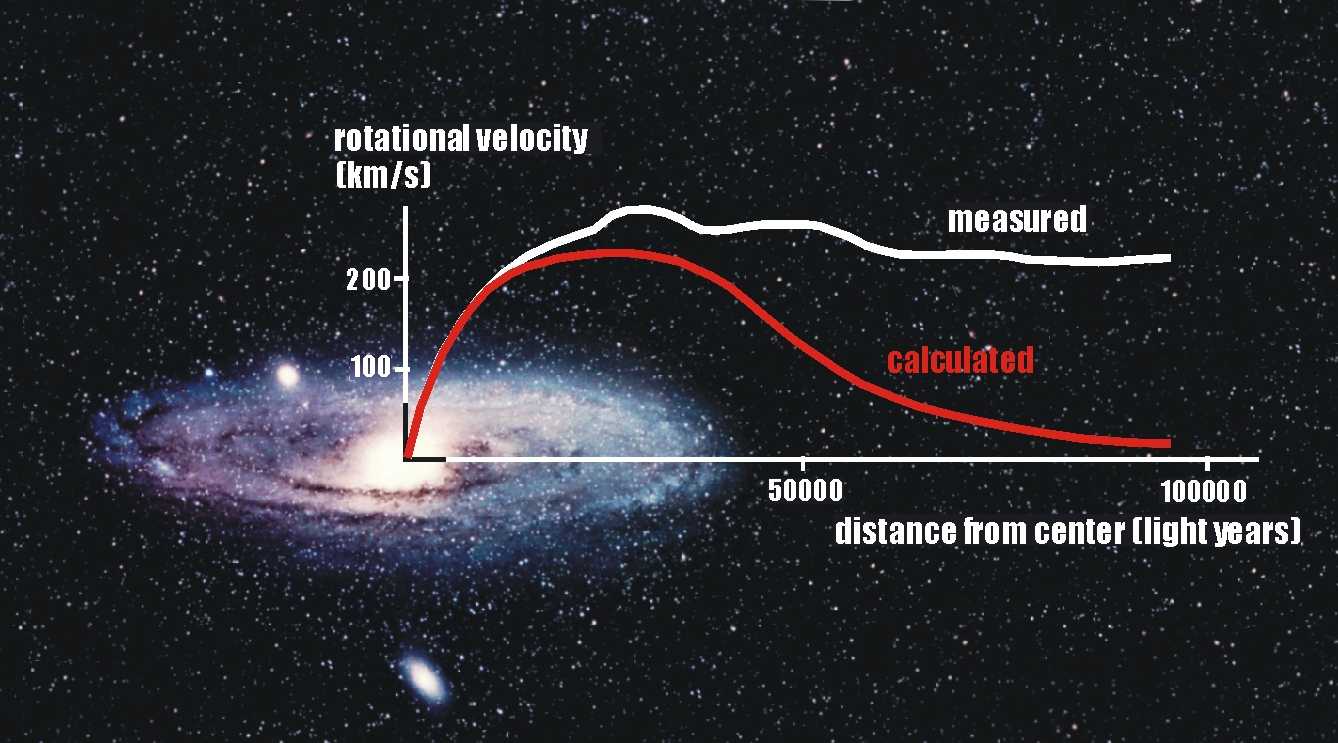 gravitation
centripetal acceleration
Measured rotational velocity requires
additional 'dark' matter to be present.
Gravitational Lensing
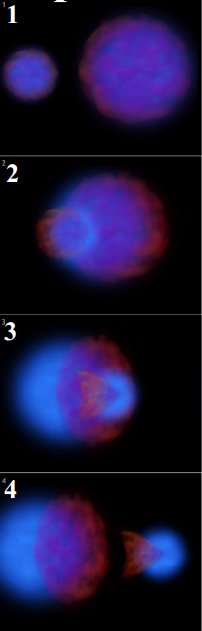 Bullet Cluster
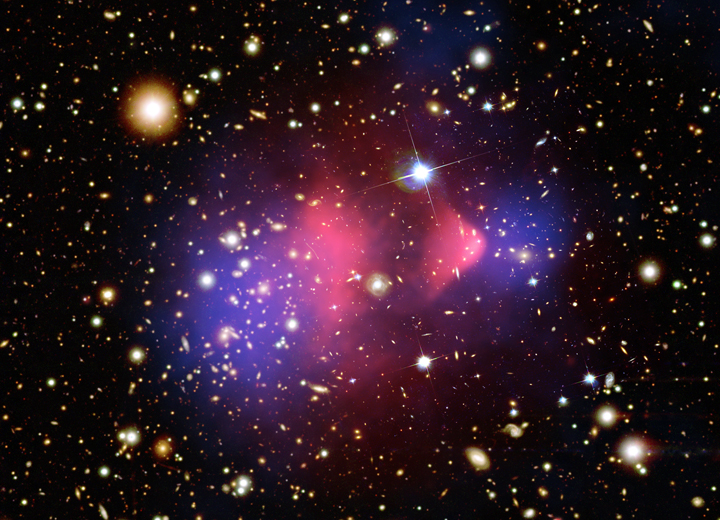 visible matter
dark matter
How to think about particle collisions
Some basic ‘rules’
Single collision cannot be predicted: Quantum Mechanics is probabilistic
We need to study a long, ideally infinite number of collisions
We can draw diagrams how collisions happen
Certain rules apply: conservation laws (ex. Charge), coupling strength
Particles have mass and lifetimes ….
All ‘possible diagrams’ must be considered: simple diagrams are likely
e+
μ+
Z/γ
γ
μ-
Feynman diagrams
e-
Initial state
final state
Searching Dark Matter with CMS
Signature
Dark matter does not interact with detector
Sooo…. the detector is empty?
But if the initial state has radiation …. Well defined:
Dark Matter
particles
Standard Model
particles
Radiation in the initial state
     Lepton(s), Jet(s), Photon(s), V ...
Compact Muon Solenoid
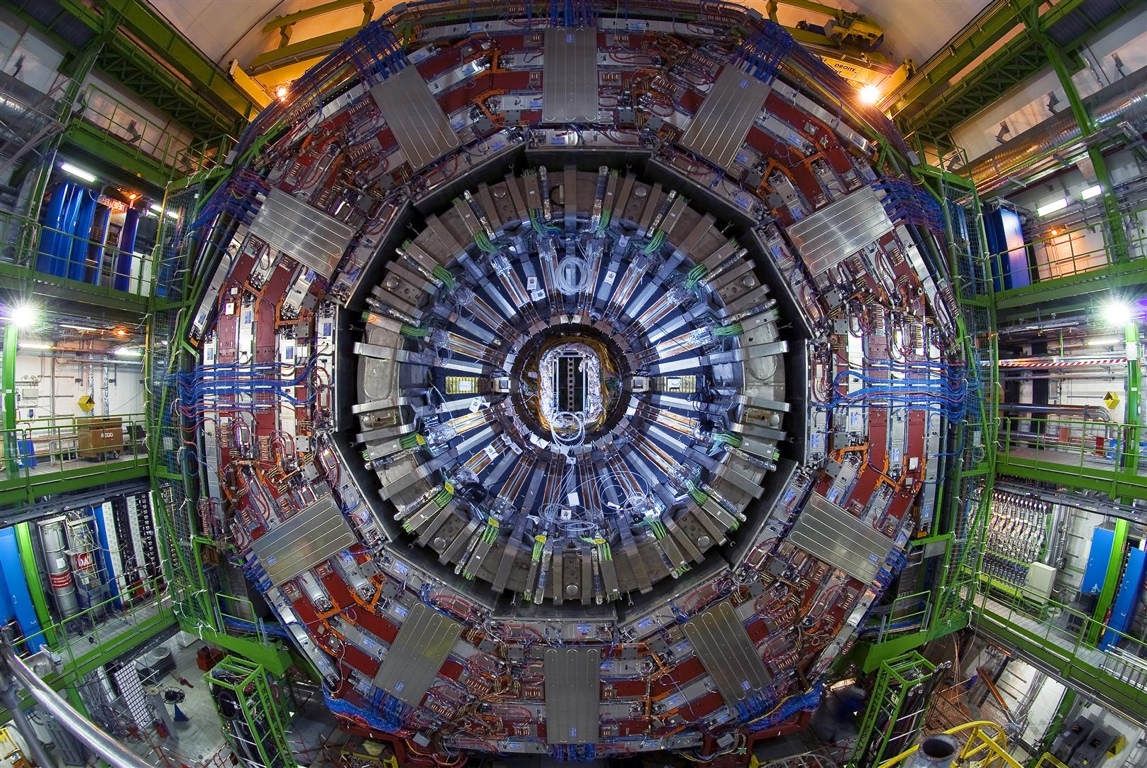 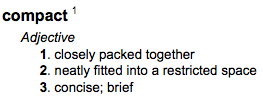 Overview: CERN (Geneva, Switzerland)‏
Check out serious YouTube: CERN LHC 2007
  http://youtube.com/watch?v=s9XotvwgnaY
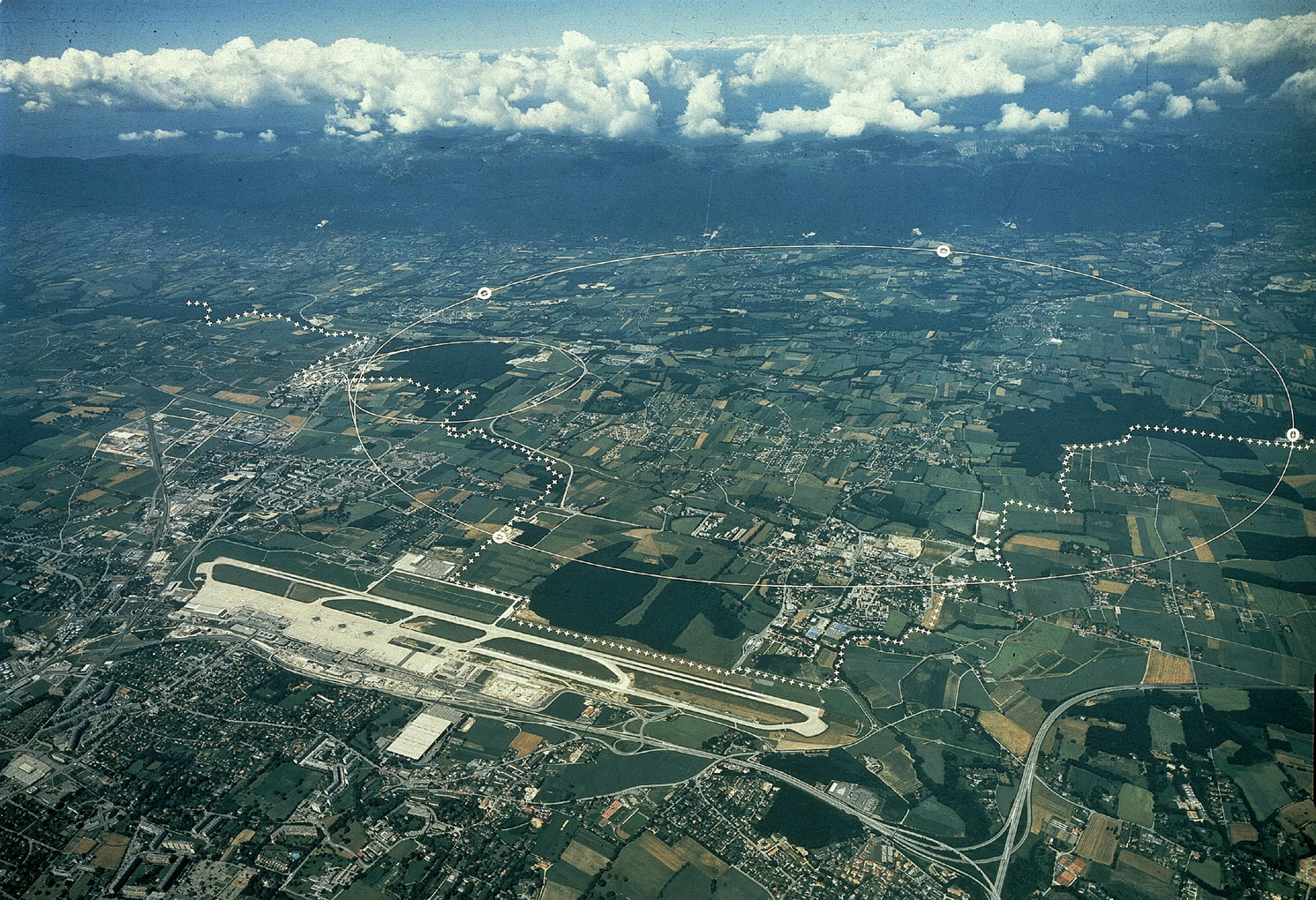 France
6 miles
Geneva airport
:
Switzerland
Check out fun YouTube: Day to Day Communications (1974)‏
         http://youtube.com/watch?v=OymJC9KkWlg
The LEP/LHC Tunnel Setup
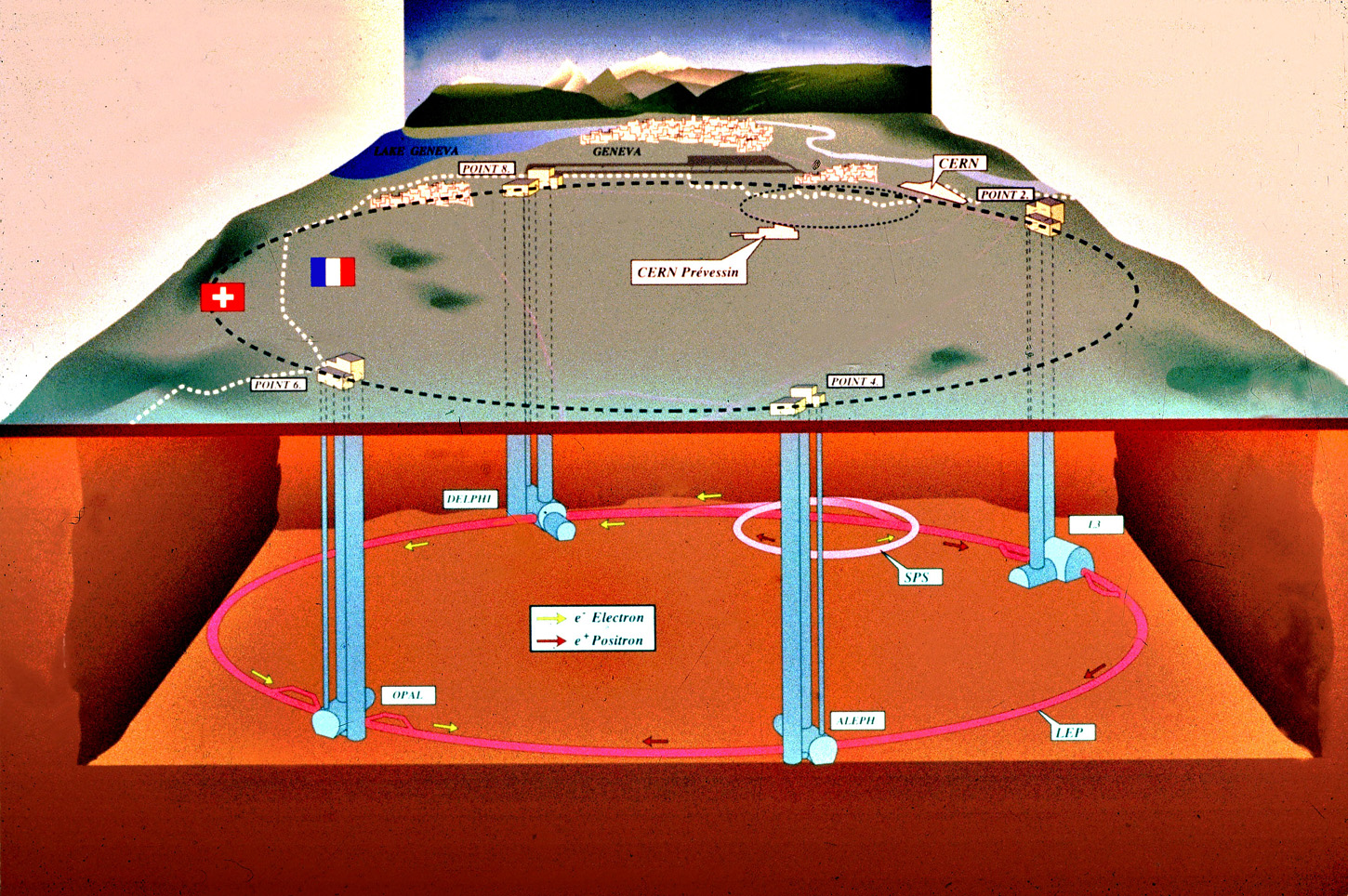 Tunnel is 27 km long
50-150m below ground
The LEP/LHC Tunnel Setup
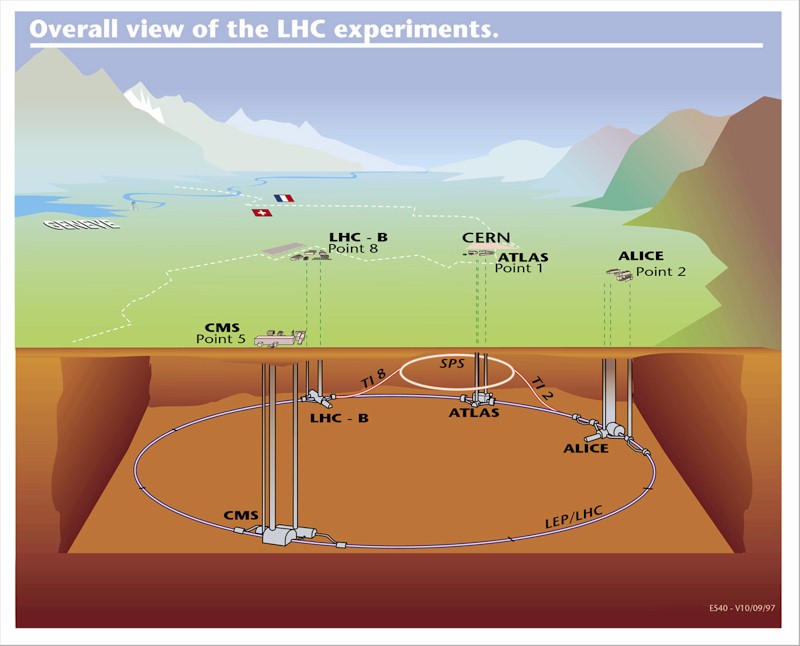 Tunnel is 27 km long
50-150m below ground
LEP Tunnel before LHC
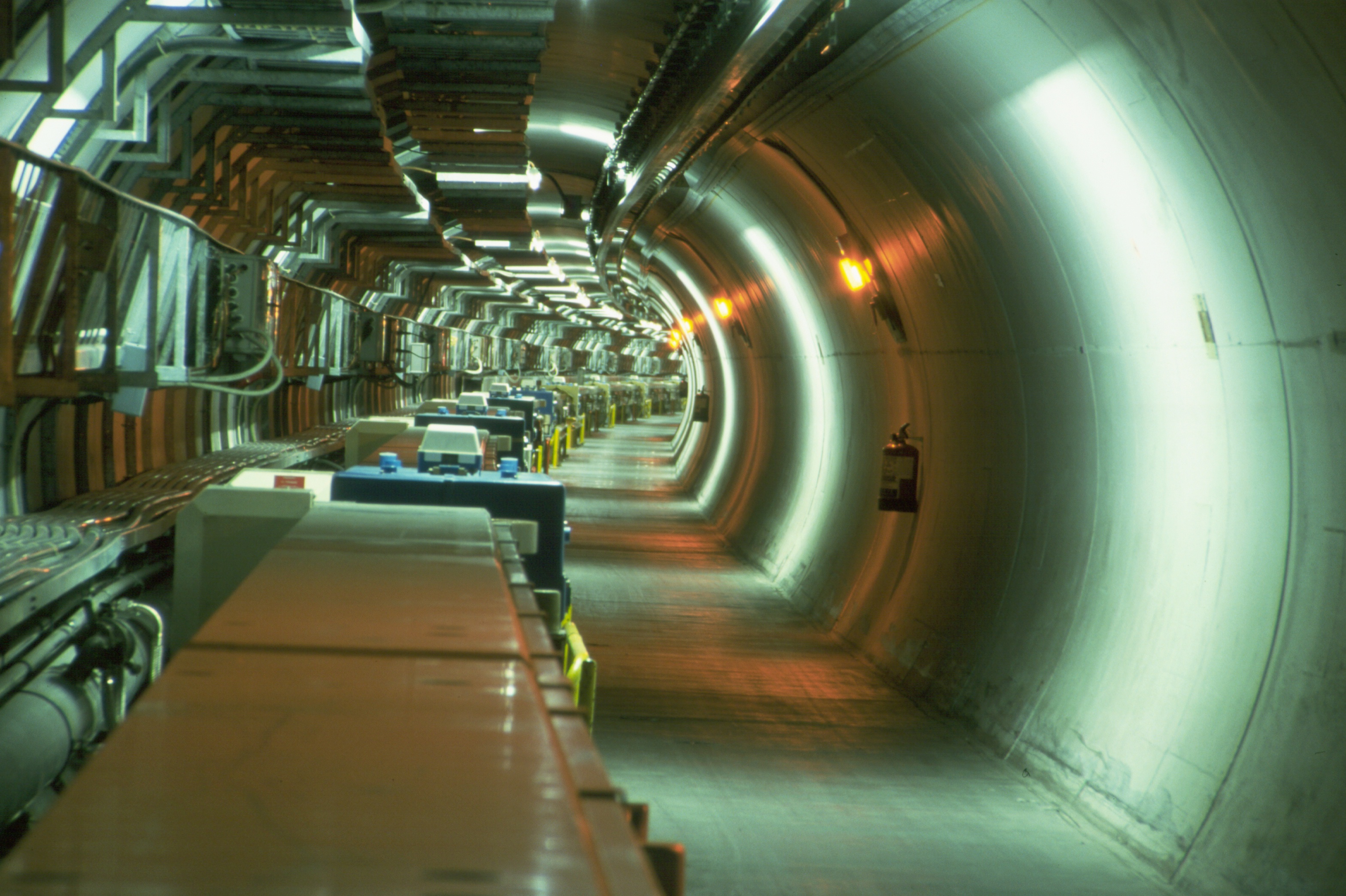 Empty Tunnel: LEP Disassembled
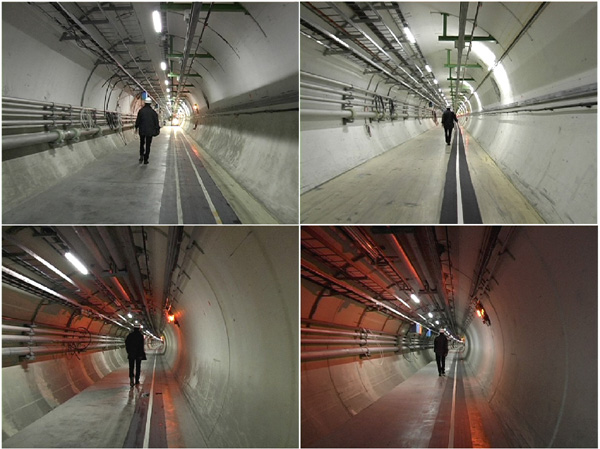 The LHC Dipoles
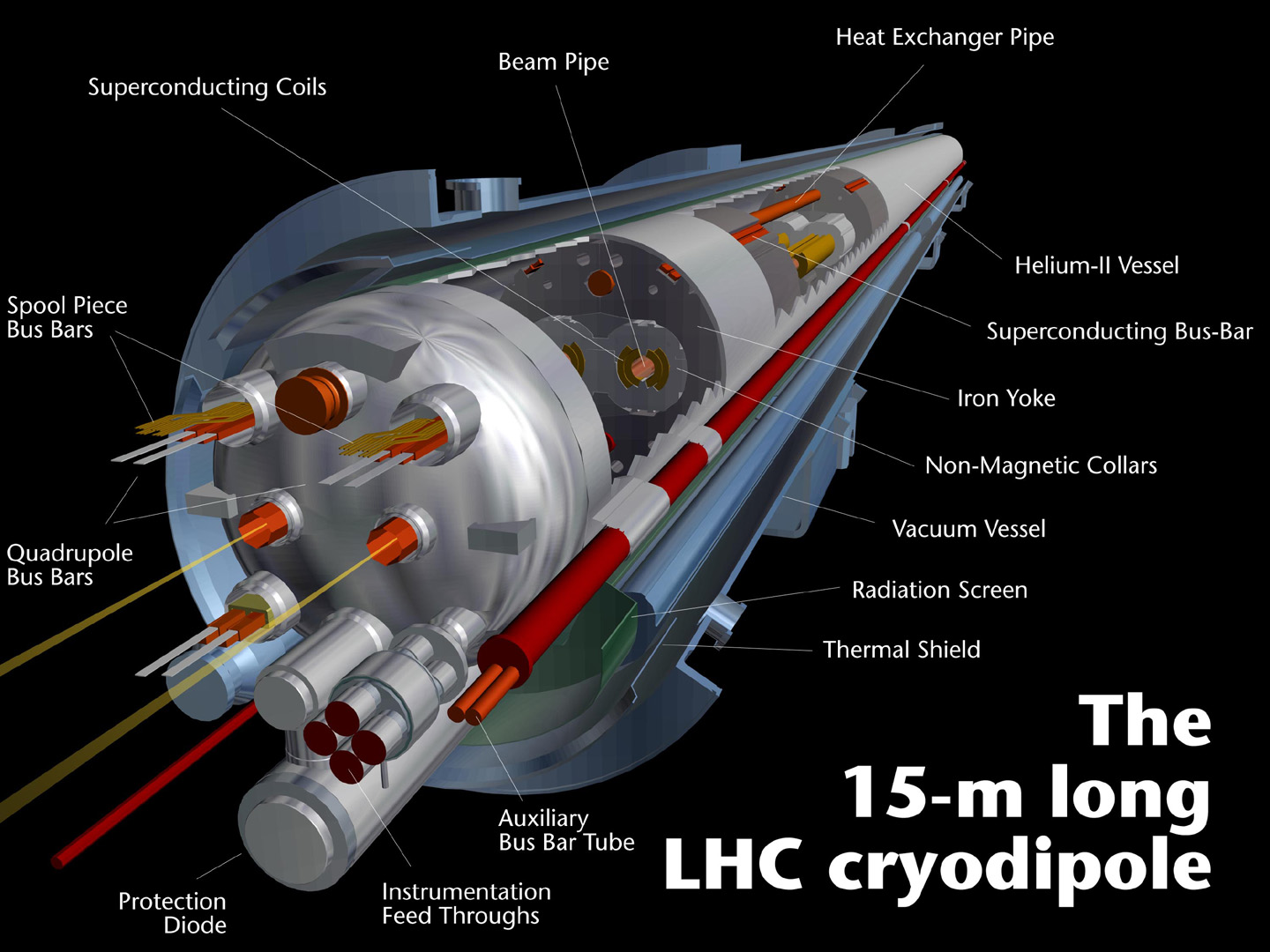 LHC Pictures: Simulation
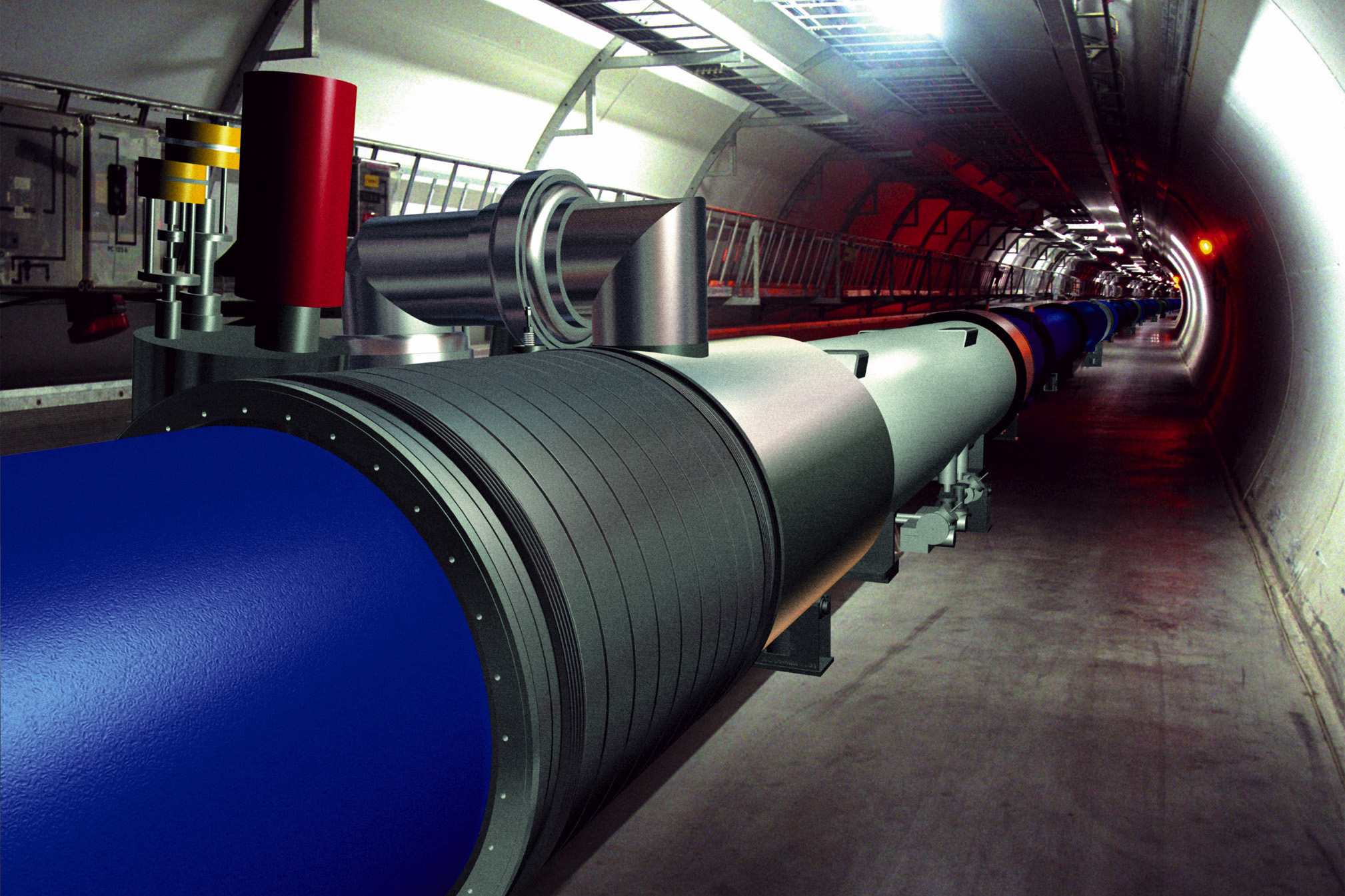 LHC Pictures: Real Dipoles
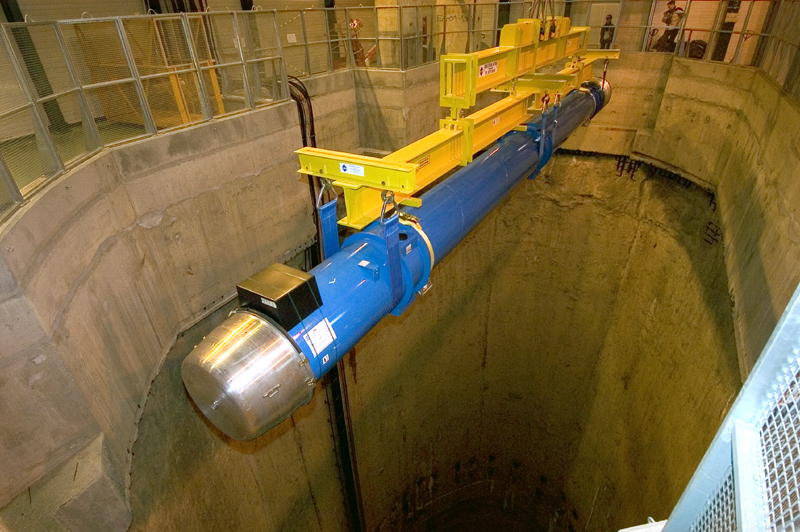 LHC Pictures: Tunnel with Beamlines
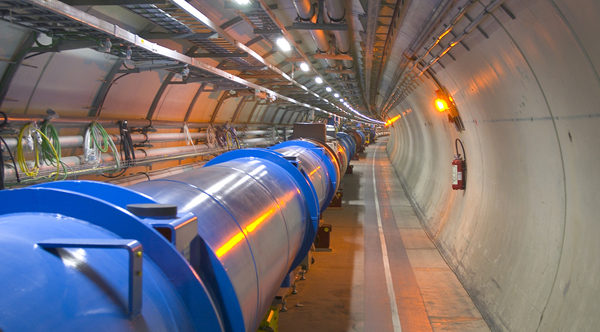 LHC Experiments
Two omnipurpose* detectors
Atlas
CMS (C.P. experiment)
One dedicated B physics experiment
LHCb (Eluned Smith experiment)
One dedicated heavy ion experiment
Alice






* multipurpose = do heavy ion and B physics as well
The LHC Experiments
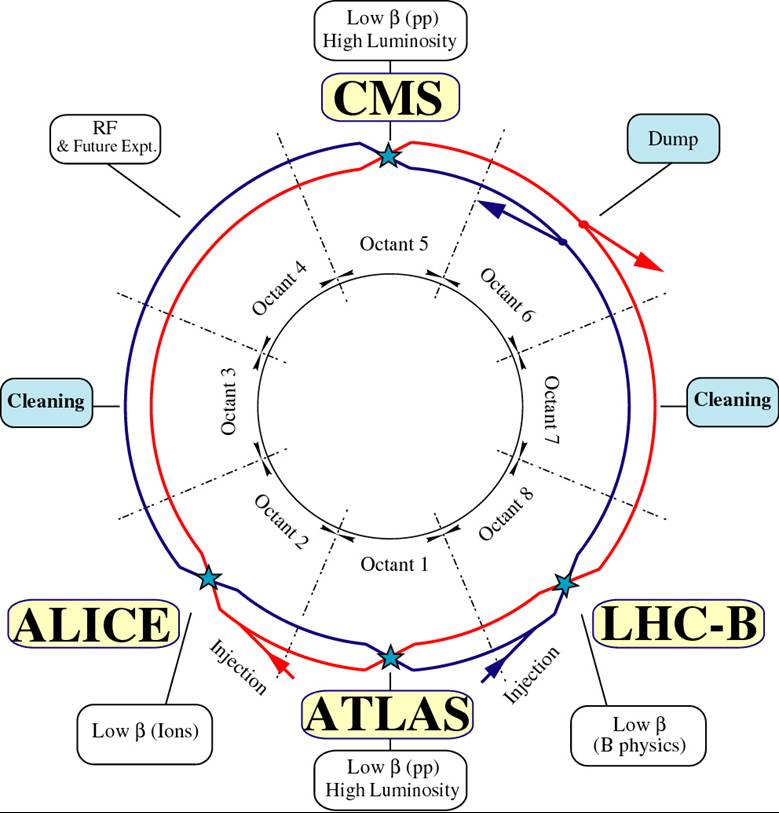 Alice: Detector Sketch
old L3 magnet
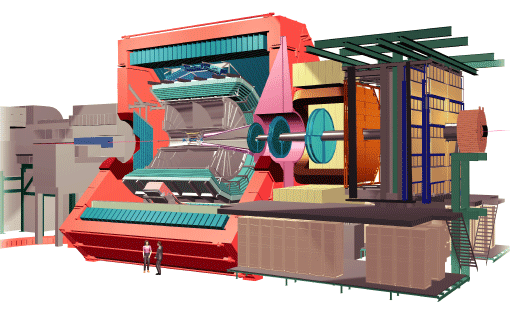 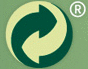 particle physicists do recycle
Alice: December 2006
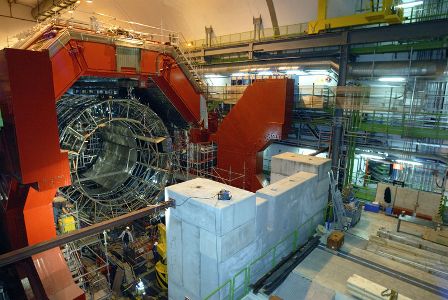 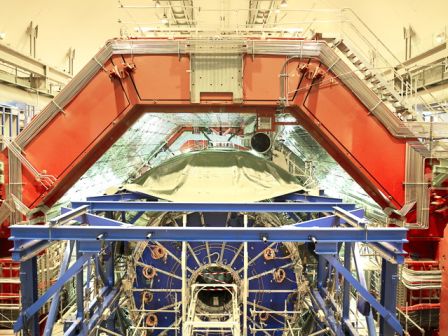 April, 2007
Atlas/CMS Motivation
LHC is a new energy regime: uncharted territory

The guaranteed mission (seek and destroy)‏
find the Standard Model Higgs: completes SM, for now
do not find the SM Higgs: falsify the model because machine fully covers available phase space

The case for beyond the Standard Model
new energy regime opens new doors
anything beyond the Standard Model is a sensation
be it SUSY, extra dimensions, leptoquarks, Z', .... or even better: the completely unexpected
Atlas: Detector Sketch
the biggest collider detector ever, by far
eye catcher: central air core toroid magnet
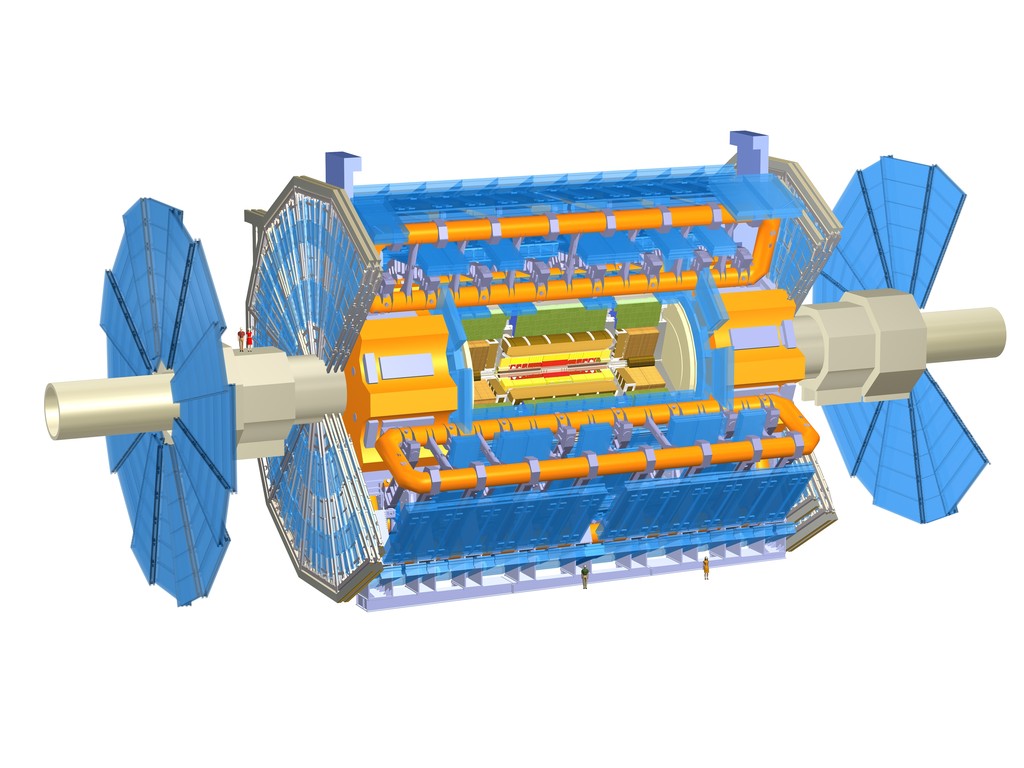 7,000 ton weight, 25 m diameter, 45 m long
light weight construction: if wrapped in plastic it floats on water (22,000 m3)‏
still, weights more than half the Eiffel tower
Atlas: Real Installation
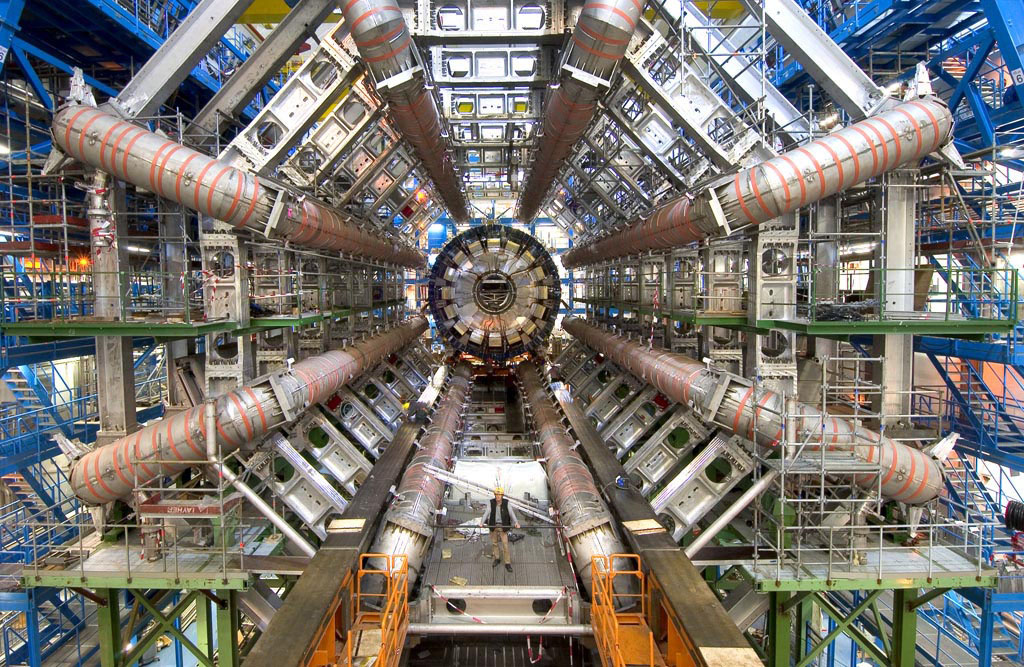 CMS – Compact Muon Solenoid
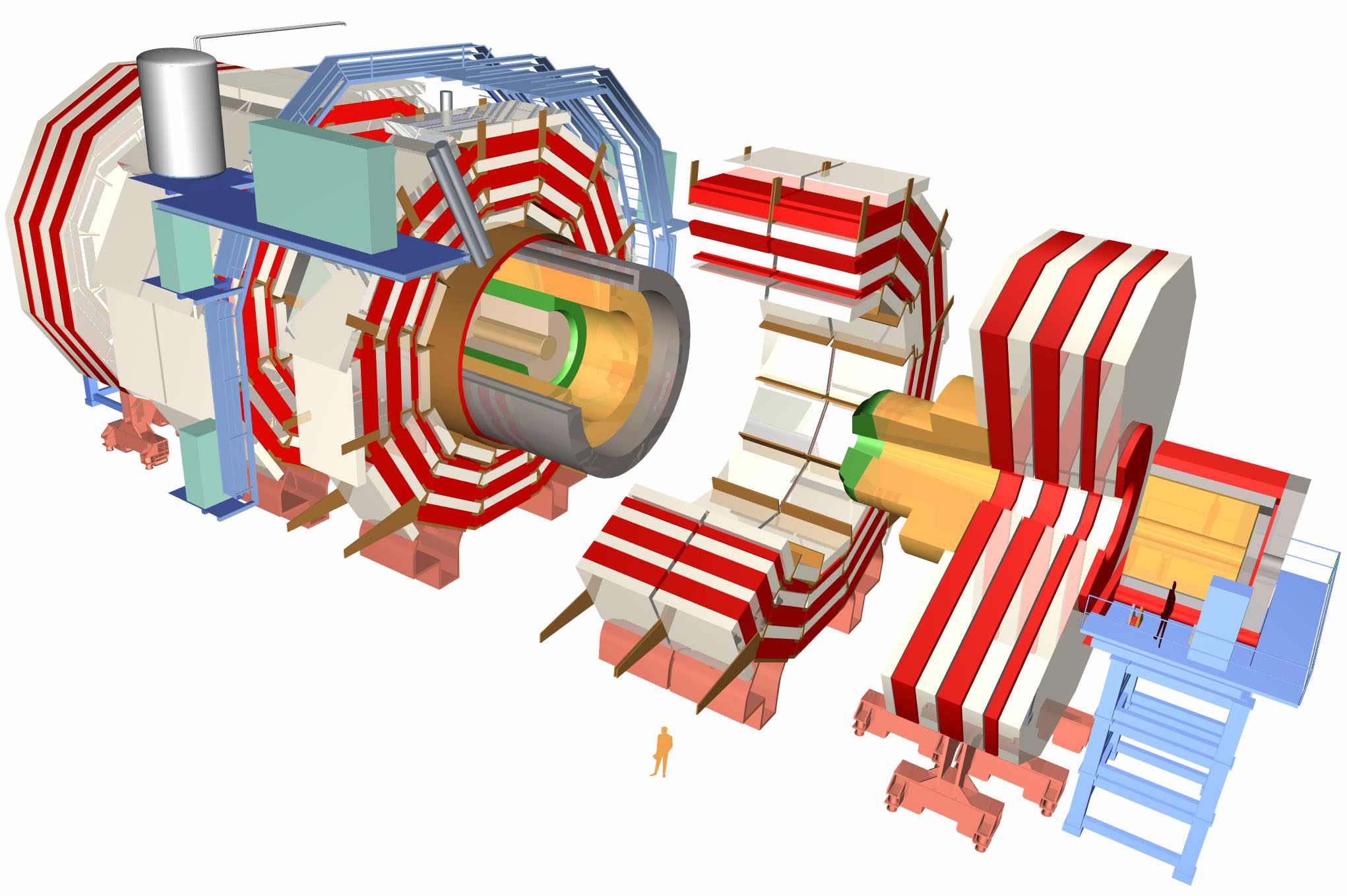 12,500 ton weight, 15 m diameter, 22 m long
compact does not mean small
volume smaller than Atlas by ~5.6, but
weights 30% more than the Eiffel tower
eye catcher: brilliant design in separately removable slices
CMS: Installation
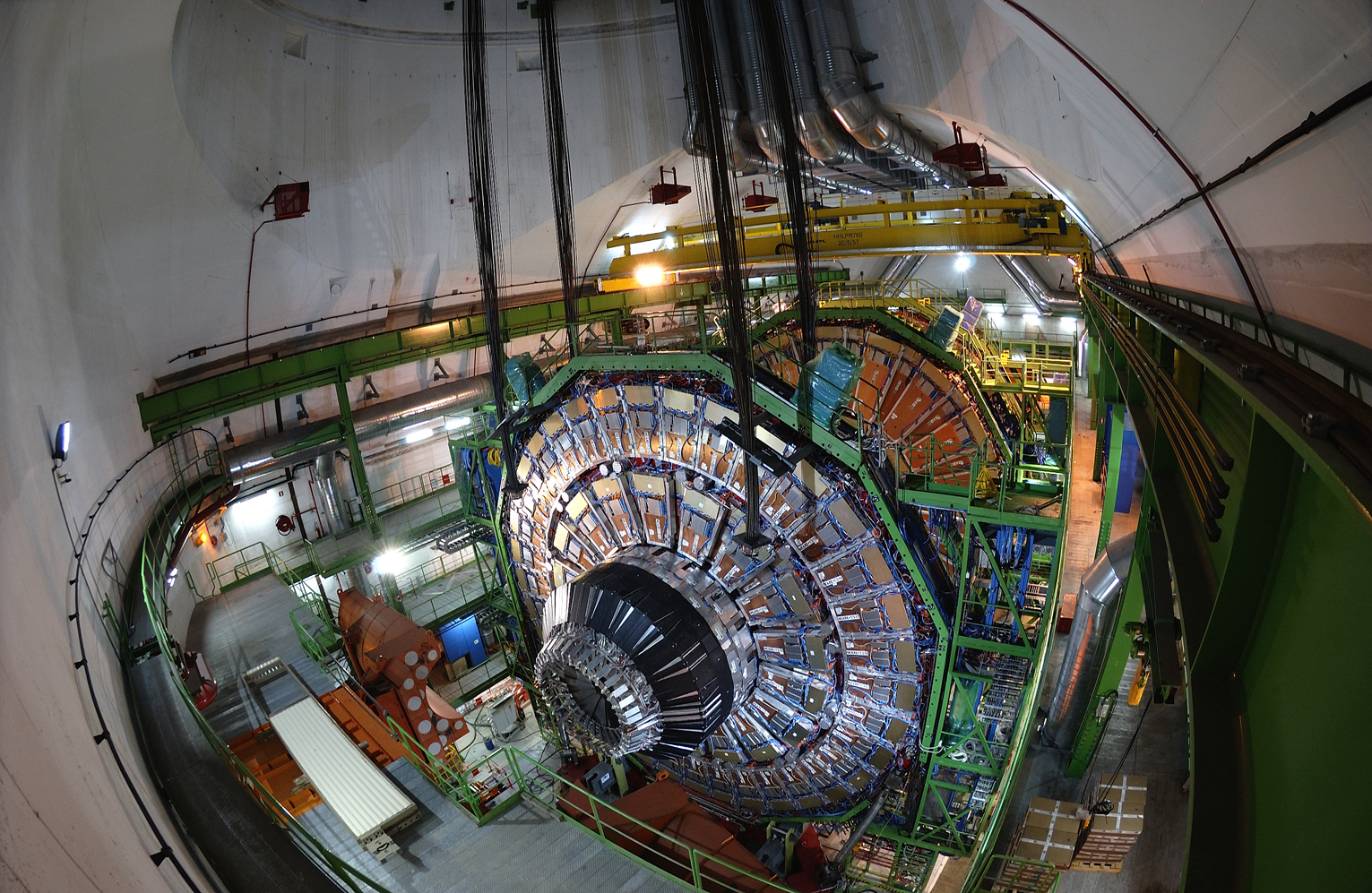 LHCb: Mission and Sketch
The Large  Hadron  Collider beauty experiment
for precise measurements of CP violation and rare decays
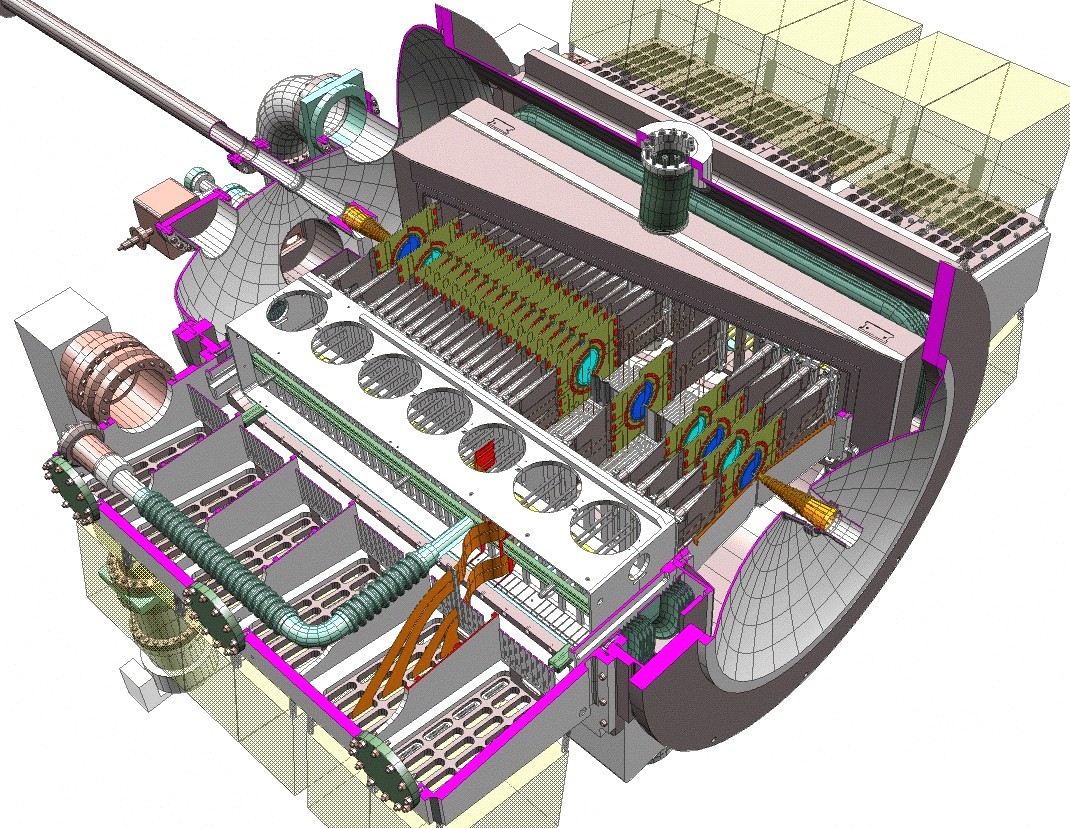 LHCb: At the Interaction Point
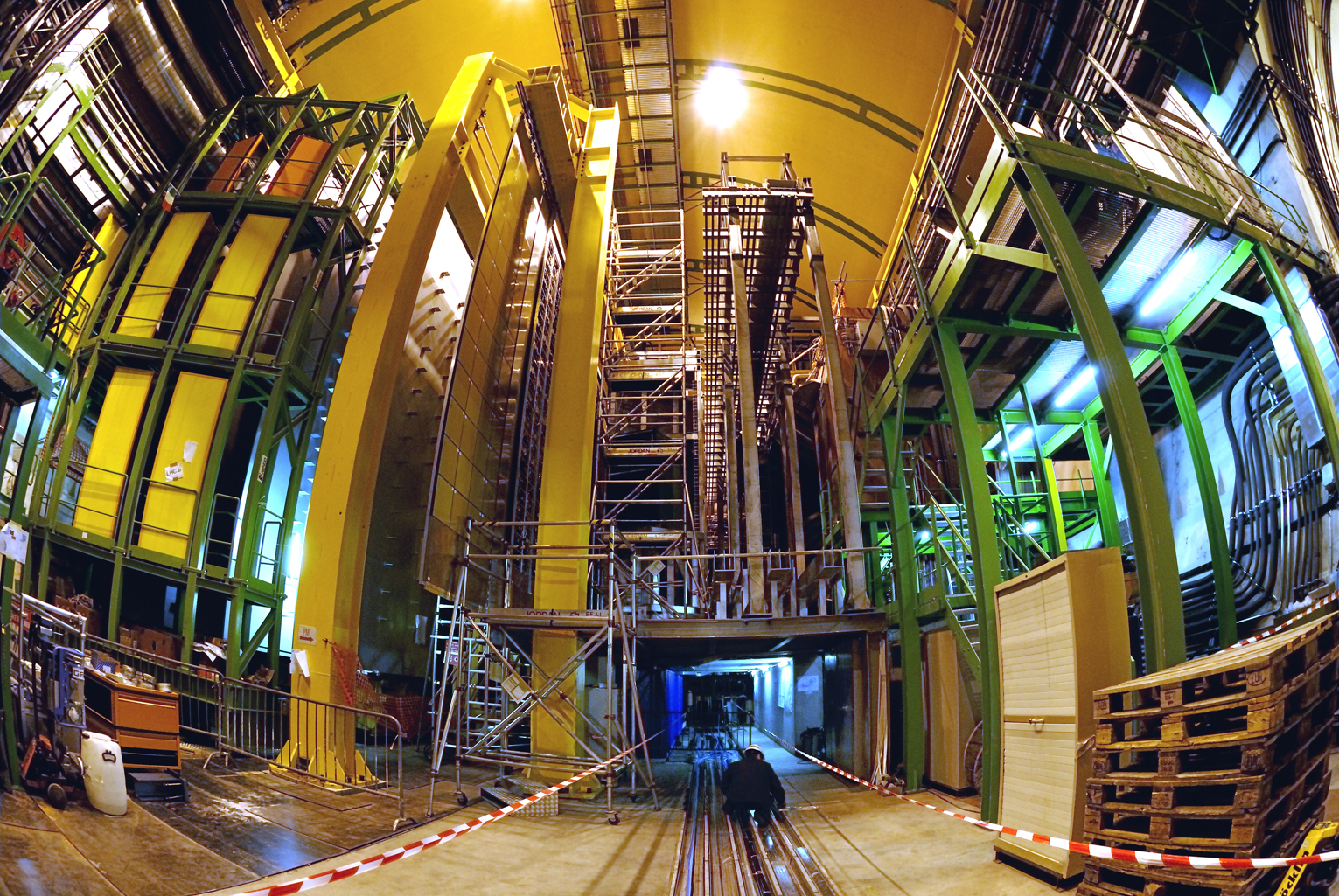 CDF: Sketch
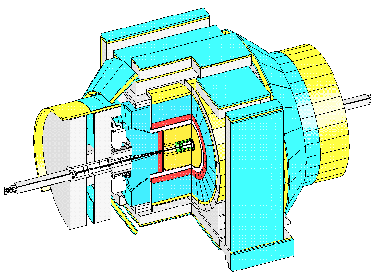 CDF Detector Pictures
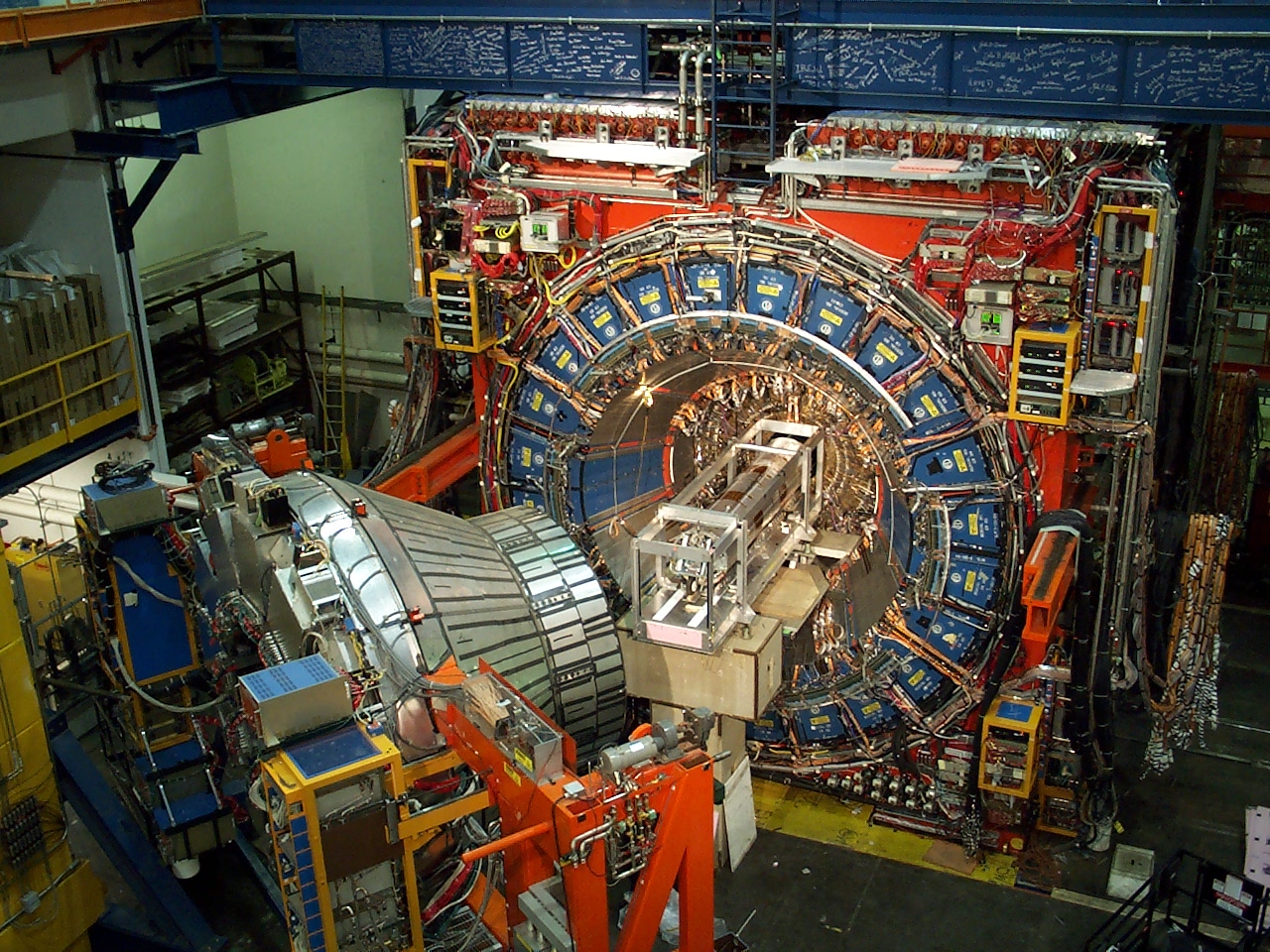 Dimension:
 12mx12mx16m
Dimensions
CDF: Time Of Flight Detector
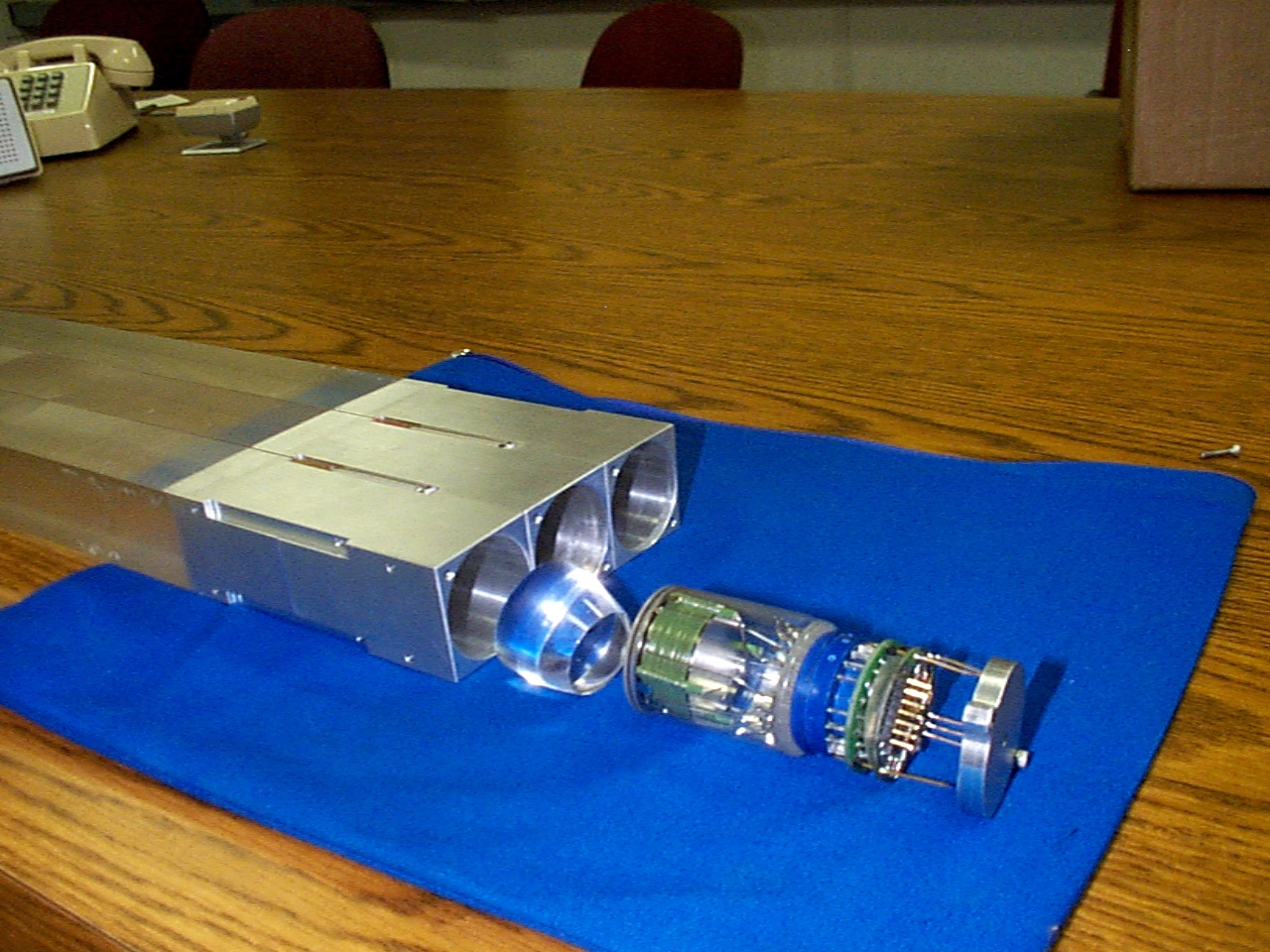 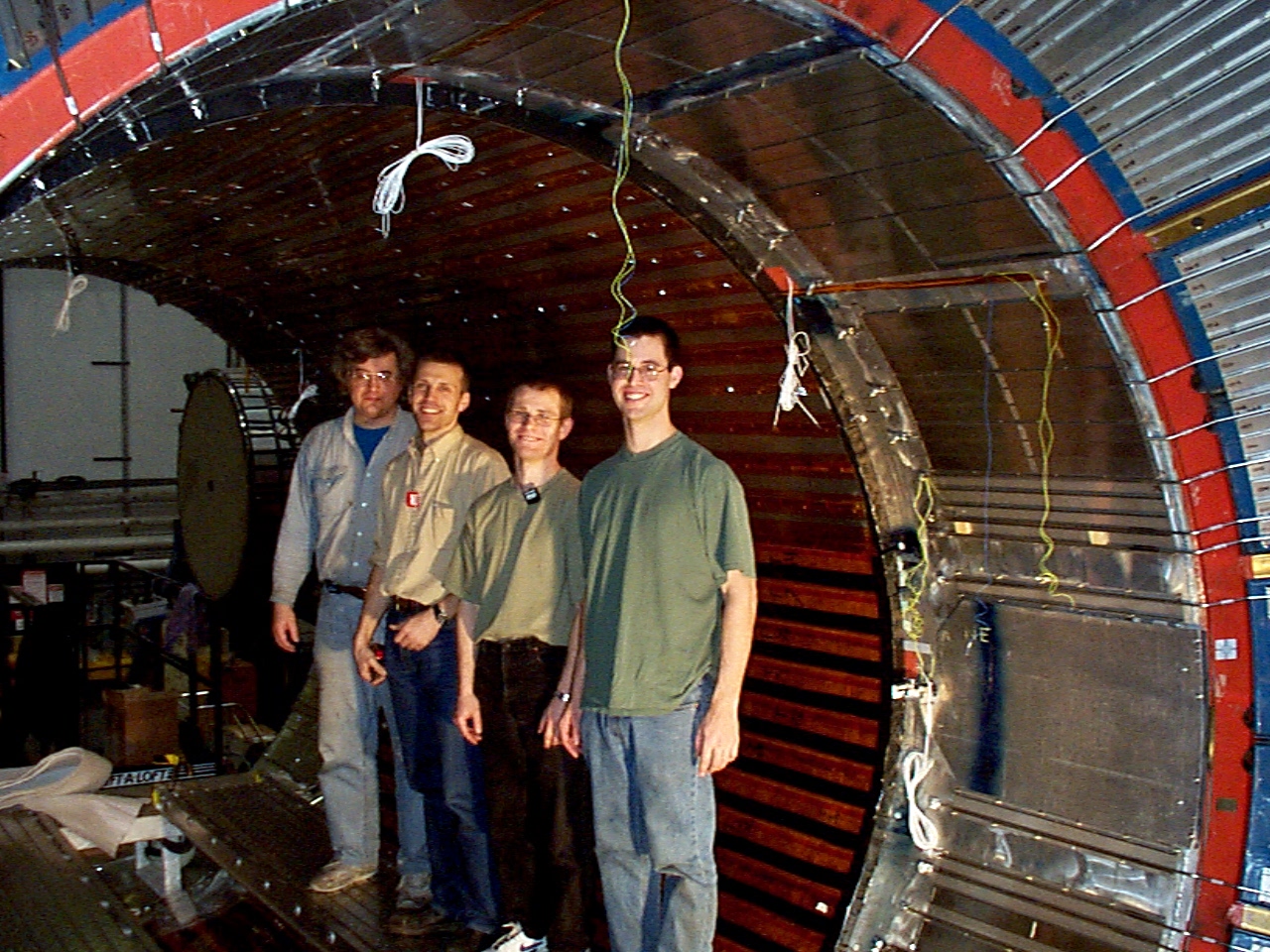 scintillation bars
holders
photomultiplier
happy MIT folks
cone
pre-amp
CDF: Central Outer Tracker
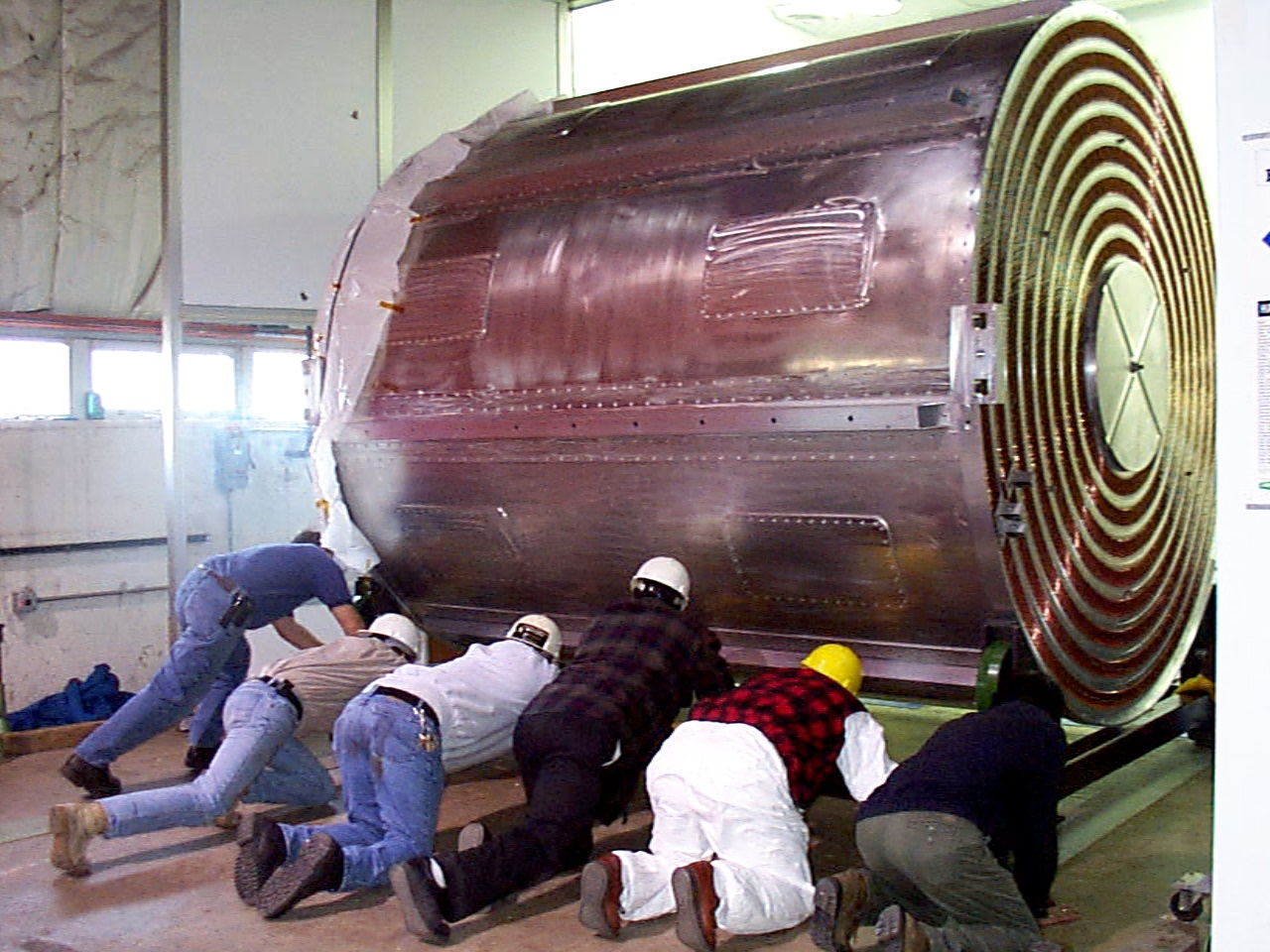 CDF: Central Outer Tracker
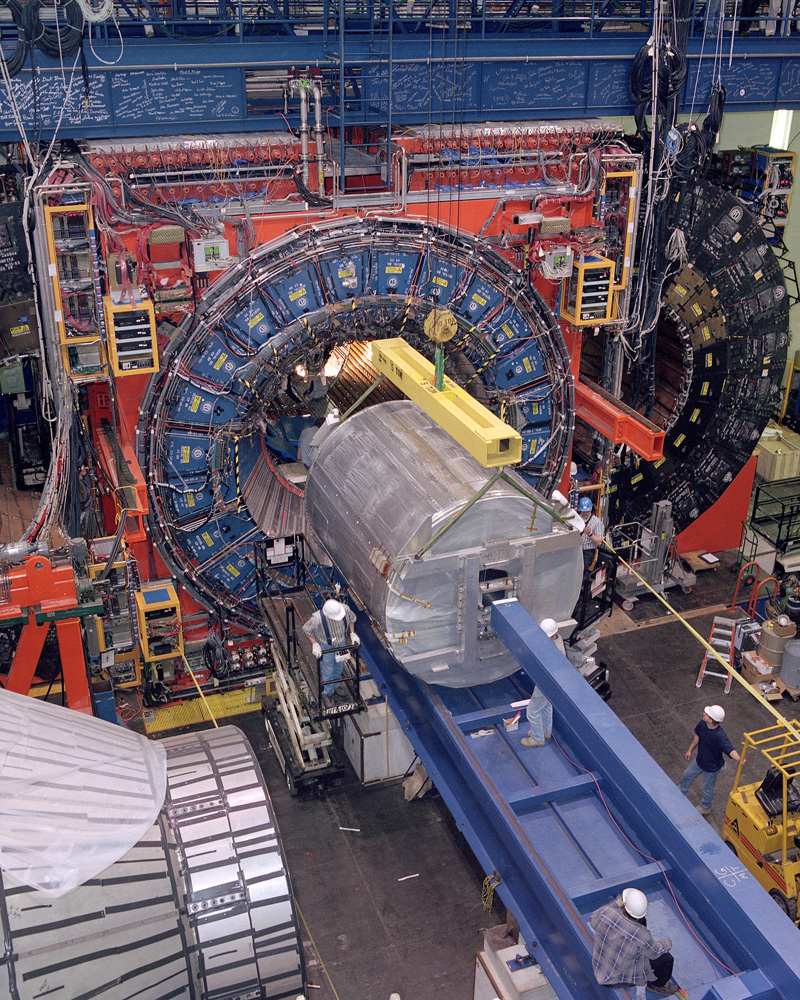 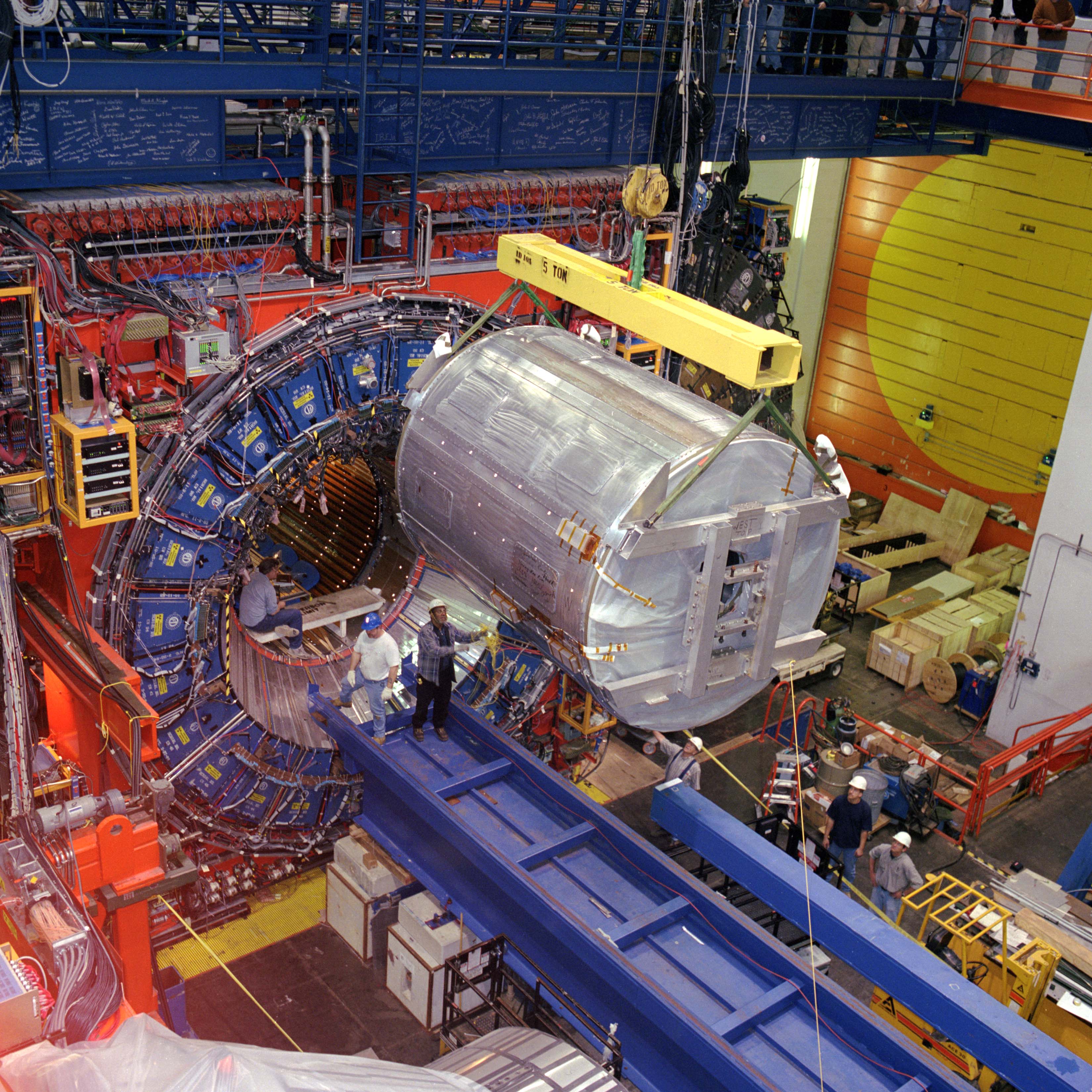 CDF: Silicon Detector
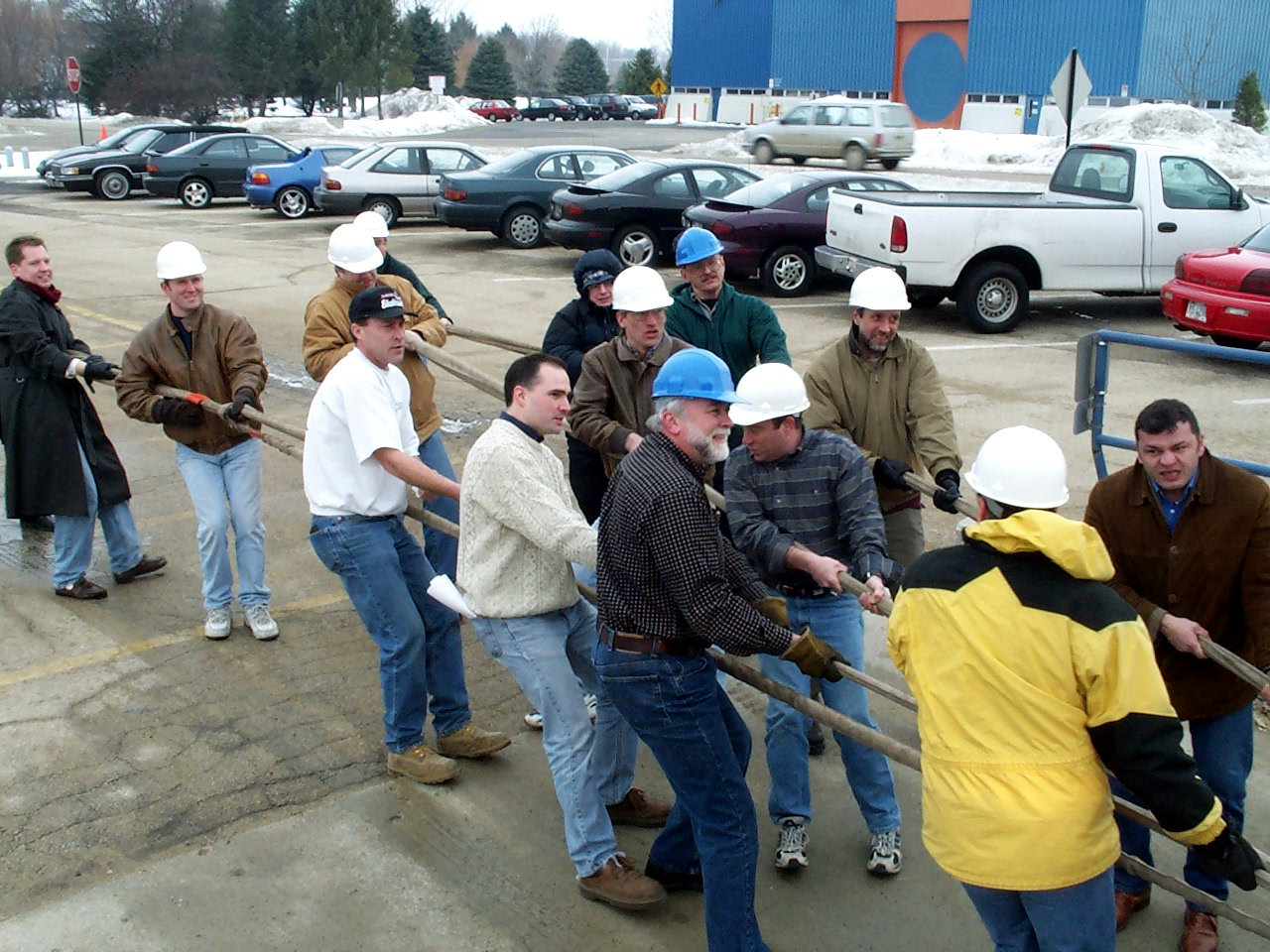 CDF: Silicon Vertex Detector
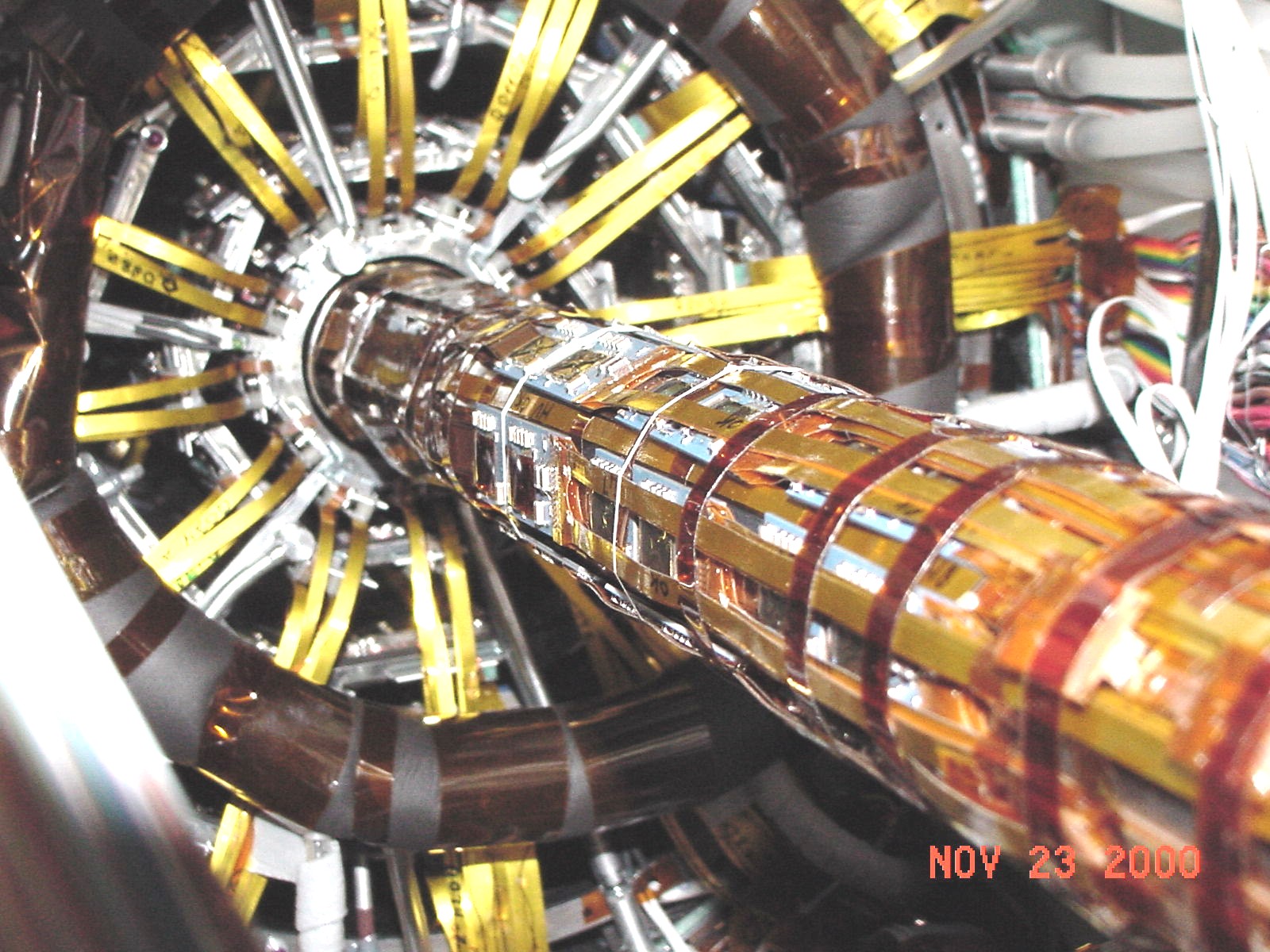 Conclusions
We have a month ahead of us
Learn how an experimenters work
Experimental setup
Basic physics ideas
Basic measurements
Give a talk
Instructions for course
get registered for a user account on subMIT our computing resource
Review the projects to see which one you are most interested in